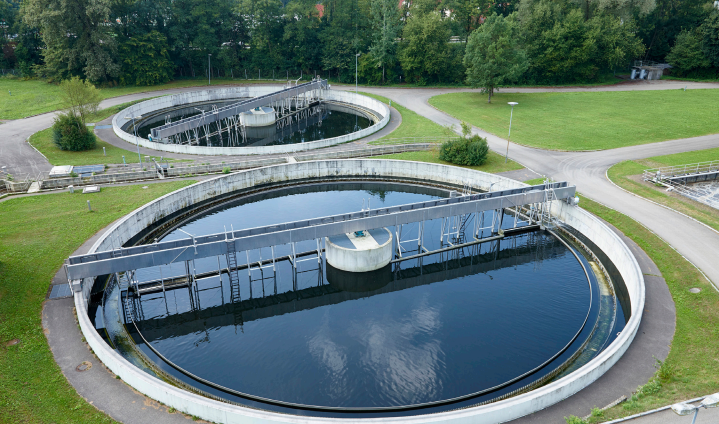 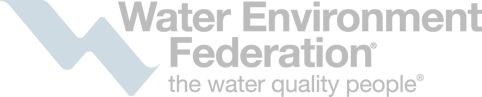 UTILITY PARTNERSHIP PROGRAM
Simple. Convenient. Affordable.
UPP Contact
Alexis Waters
Utility Partnership Program Manager
(703)684-2400 ext. 7750
awaters@wef.org